Supplementary Fig. S7: Expression analysis of FlotP at protein level by immunoblotting.  Cells from both B. anthracis virulent (pXO1+ , pXO2+) as well as Sterne (pXO1+ , pXO2-) were fixed overnight in 4 % paraformaldehyde followed by washing with PBS three times.  Cellular lysate was prepared by sonication and the samples were allowed to run on 12 % SDS-PAG using 4X SDS-loading dye. The separated  proteins from the gel were then  transferred to nitrocellulose membrane for immunoblotting. Anti-rFlotP was used to identify FlotP specific band. Lanes: M, Marker ; 1, Virulent (pXO1+ , pXO2+); 2, Sterne (pXO1+ , pXO2-).
M           1             2
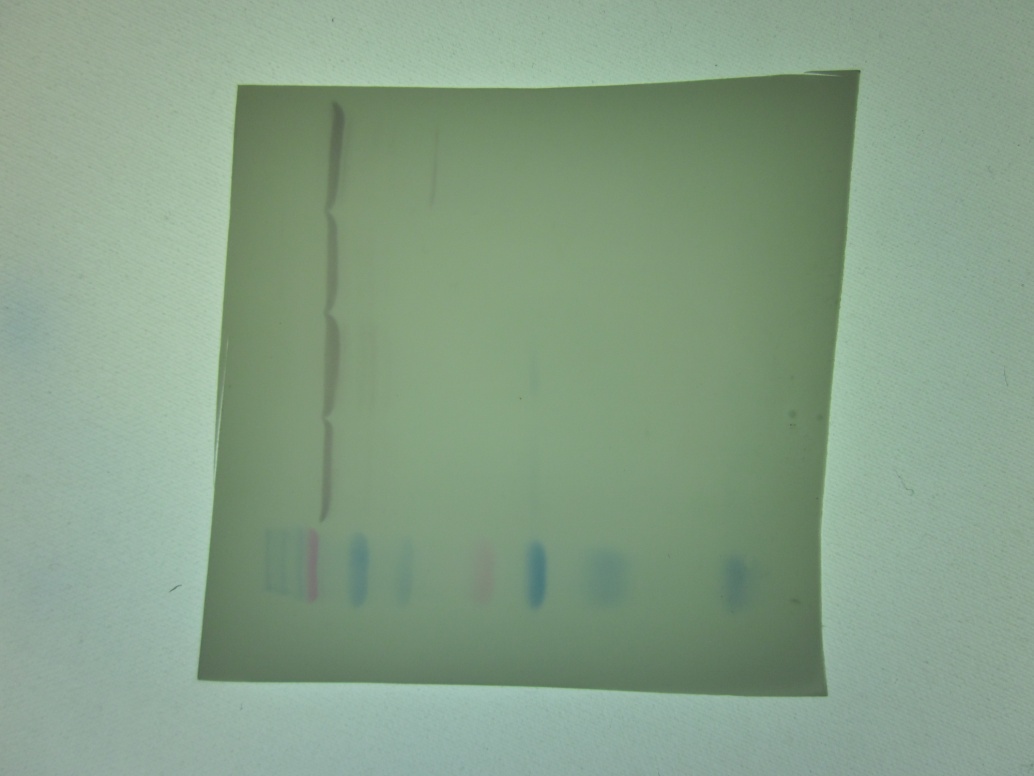 70
55
35
25
15
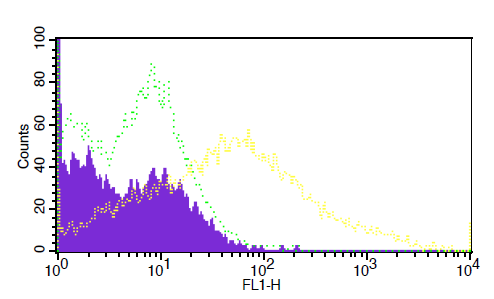 Blue      – Only cells
Green  -- Pre immune 
Yellow  -- Anti-Flot